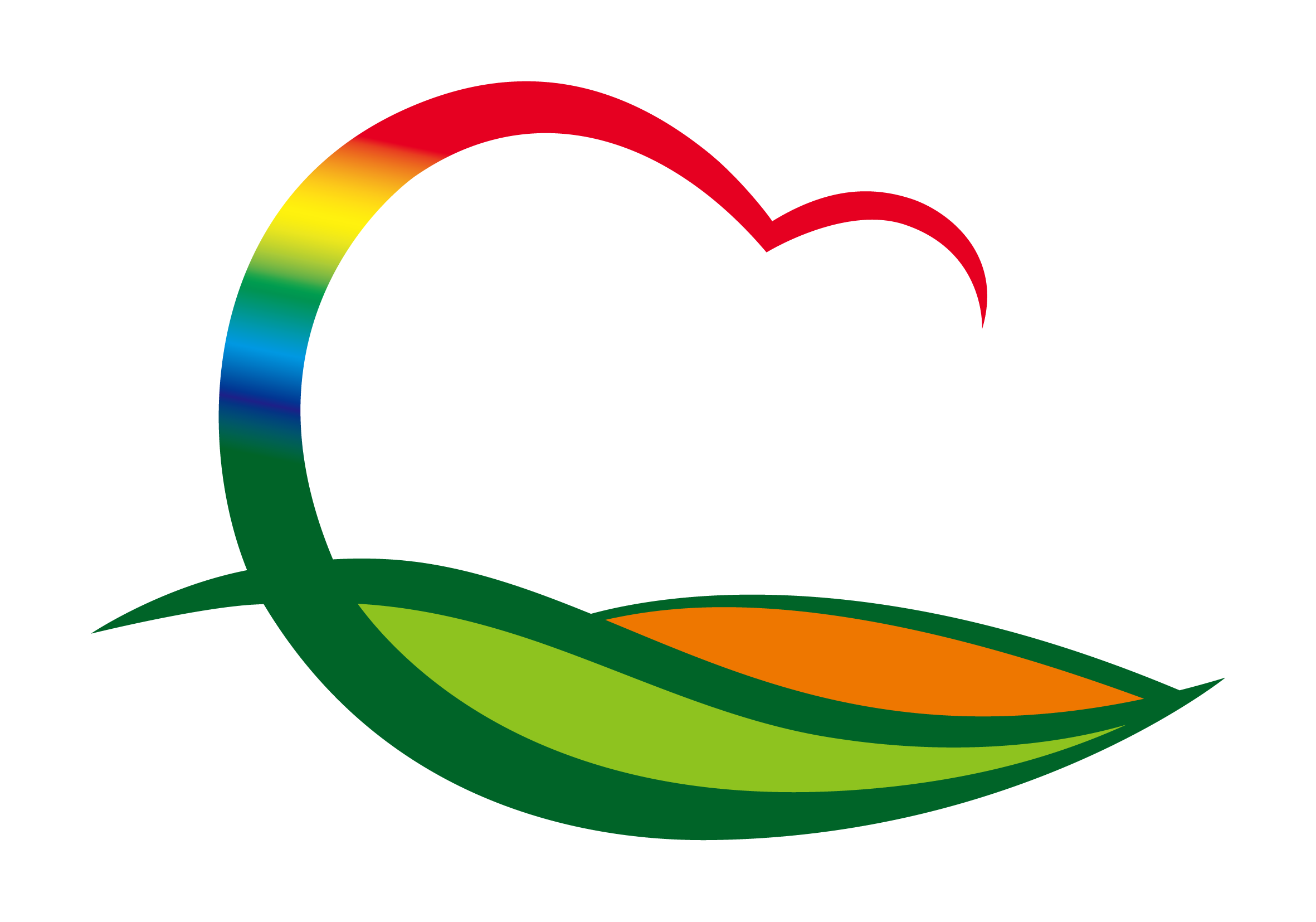 재    무    과
(2023. 1. 1.  ~  1. 31.)
1. 자동차세 선납 신청 홍보 및 접수
신청·납부기한 : 1. 1. ~ 1. 31.
연납혜택 : 자동차세 연세액의 6.4% 할인
2. 정기분 등록면허세 부과
납세의무자 : 23. 1. 1. 현재 각종 면허를 보유한 자
부과금액 : 9,677건 / 119백만 원 (납 기 : 1. 16. ~ 1.  31. )
3. 차세대 세무행정 시스템 개통: 1. 25.(수) 09:00
데이터 이관 : 1. 21.(토) ~ 24.(화) (지방세, 위택스, 과세통합)
지방세 납부시스템 일시중단 : 1. 20.(금) 18:00 ~ 1. 25.(수) 09:00
4. 지방세 지출보고서 작성
기    간  : 1. 3.(화) ~ 1. 17.(화)
내    용  : 22년 지방세 비과세·감면액 결산
5. 2022년도 귀속 연말정산 인사랑 사용자 교육
일    시 : 1. 9.(월) 09:30, 14:30 (3시간) (34명)
내    용 : 22년 개정 소득세법 및 시스템 개선사항 안내
6. 2022회계연도 세출 결산
결산회계 : 15개(일반회계1, 기타특별회계6, 공기업1, 기금7) 
회계기간 : 22. 1. 1. ~ 23. 1. 20. (출납정리기한 포함)   
지출자료 검증 및 오류자료 수정 등
7. 공사(용역) 전자입찰 및 수의계약
입       찰  :  40건(영동군 홍보관문 설치사업 외 39건)/2,620백만 원
수의계약  :  51건(영동군민정구장 LED안내판 정비공사 외 50건)/820백만 원
8. 2022회계연도 세입 결산 
기    간  : 1. 2. ~ 1. 27.
내    용  : 지방세, 세외수입, 국도비 보조금 등 세입결산
9. 2023년 개별주택 특성조사 및 가격 산정
기    간  :  1.  2. ~ 1.  31.
대    상  :  15,000여호(국세 또는 지방세 부과대상 주택)
내    용  :  1. 1. 기준 조사대상 주택의 공부조사 및  특성조사
10. 법인지방소득세 특별징수명세서 제출 안내문 발송
영동농협 외 44개소 (금융기관, 법인, 개인)
법인에게 지급한 이자,배당소득 특별징수명세서 제출 안내